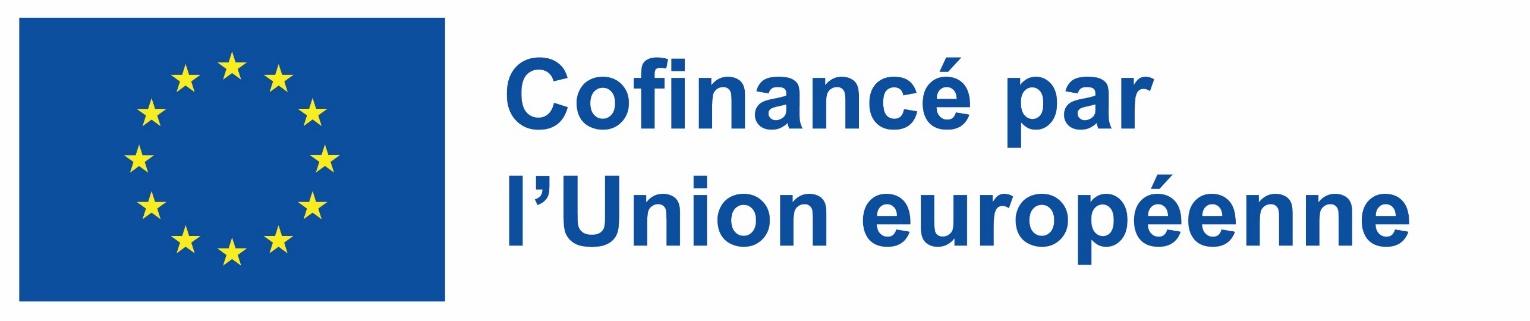 [Nom et description succincte de l’opération à compléter]
La Région Grand Est et l’Europe s’investissent pour votre territoire !
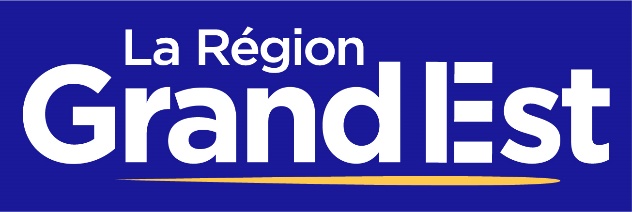